Univerzitet u Beogradu 
Fakultet veterinarske medicine
Katedra za fiziologiju i biohemiju
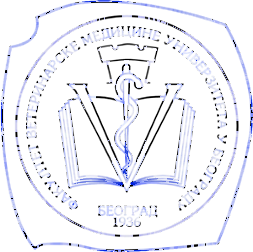 Vežba XI
Ispitivanje uticaja kalcijuma na koagulaciju krvi
Određivanje vremena koagulacije
Određivanje vremena krvarenja
Ispitivanje kapaciteta pufera krvi
Ključna pitanja i zadaci
Zadatak


Izvesti probu dokazivanja uticaja Ca++ na koagulaciju.
Ispitati puferski kapacitet krvne plazme i puferske smeše.

 Obavezan rezultat u svesci!
Faze hemostaze?
Hemostaza vs. koagulacija?
Faze koagulacije?
Fibrinoliza?
Uticaj Ca++ na koagulaciju krvi?
Puferi krvi?
pH krvi?
Hemostaza – proces zaustavljanja krvarenja.
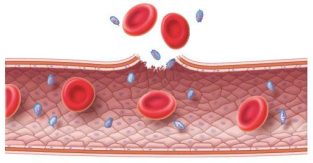 Homeostaza
PRIMARNA HEMOSTAZA
Oštećeni krvni sud
(1) vazokonstrikcija 
(2) stvaranje trombocitnog čepa
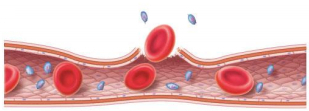 SEKUNDARNA HEMOSTAZA
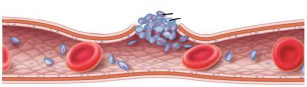 koagulacija ili zgrušavanje krvi
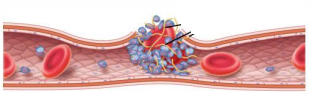 Zašto je toliki broj faktora uključen u proces hemostaze?
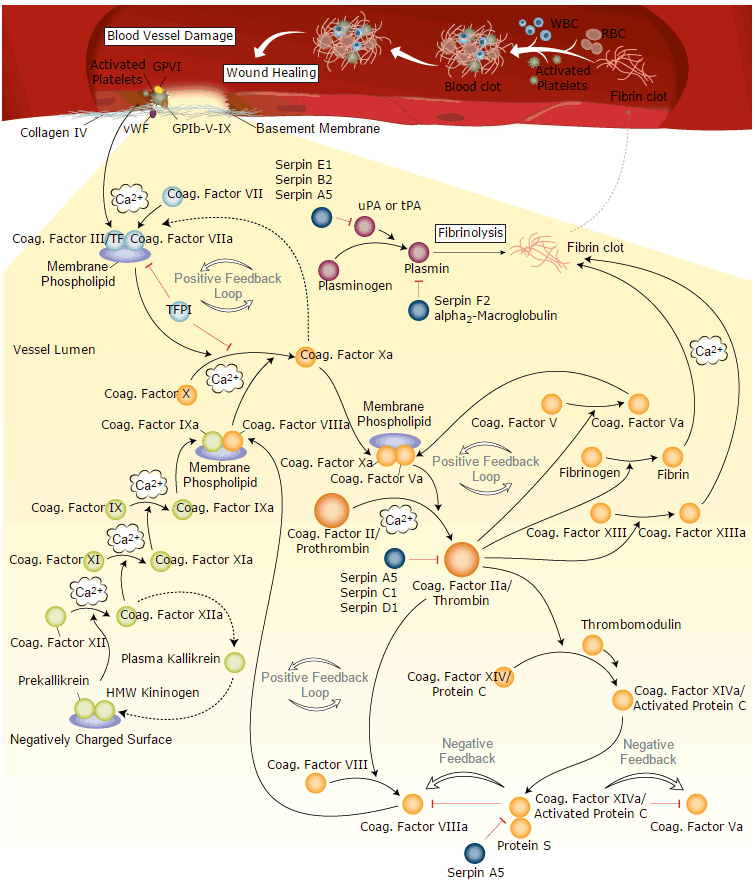 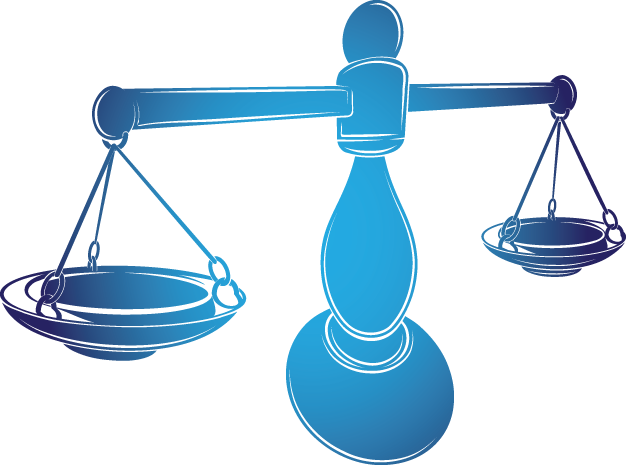 1. Vazokonstrikcija
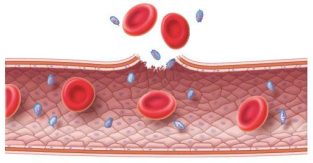 Oštećenje zida krvnog suda
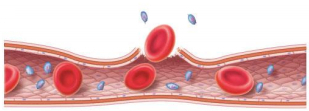 VAZOKONSTRIKCIJA
2. Stvaranje trombocitnog čepa (primarnog koaguluma)
Oštećenje endotela dovodi do izlaganja kogalenih vlakana subendotela  – strana materija za trombocite.
Oštećenje
Endotel
Kolagen
2. Stvaranje trombocitnog čepa (primarnog koaguluma)
Trombociti se lepe za nastalo oštećenje endotela (adhezija).
Trombocit
Endotel
Kolagen
Von Willebrand-ov faktor
2. Stvaranje trombocitnog čepa (primarnog koaguluma)
Zalepljeni trombociti privlače druge trombocite.
Trombocit
Ca++
ADP
TxA2
Aktivirani trombocit
Endotel
Kolagen
Von Willebrand-ov faktor
2. Stvaranje trombocitnog čepa (primarnog koaguluma)
Trombociti se međusobno povezuju (agregacija trombocita).
Aktivirani trombocit
Aktivirani trombocit
Fibrinogen
Endotel
Kolagen
Von Willebrand-ov faktor
[Speaker Notes: Za agregaciju trombocita su neophodni fibrinogen i joni kalcijuma.]
2. Stvaranje trombocitnog čepa (primarnog koaguluma)
Trombociti prelaze u homogenu masu (viskozna metamorfoza).
Ovim je primarna hemostaza završena.
Homogena masa
nastala od trombocita
Endotel
Kolagen
Zbirni prikaz uloga trombocita u hemostazi
Aktivacija trombocita
Viskozna metamorfoza
Oštećeni endotel
Adhezija
Agregacija
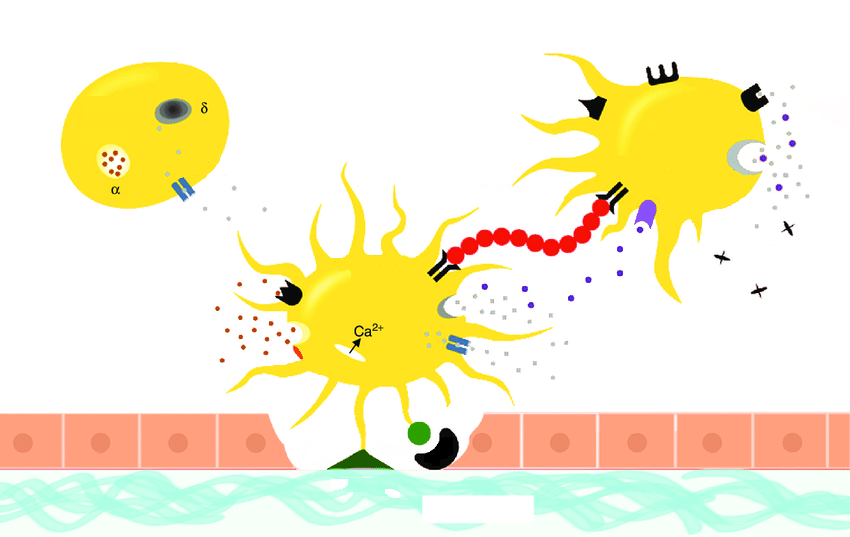 Agregacija
Adhezija
Kolagen
Aktivacija
3. Koagulacija
Serija enzimskih (kaskadnih) reakcija čiji je krajnji cilj formiranje fibrinske mreže koja će obložiti, prožeti i učvrstiti trombocitni čep – nastaje pravi koagulum. 

1. Faktori iz krvne plazme (proenzimi koji se stvaraju u jetri) 
2. Fosfolipidi iz trombocita 
3. Joni Ca++
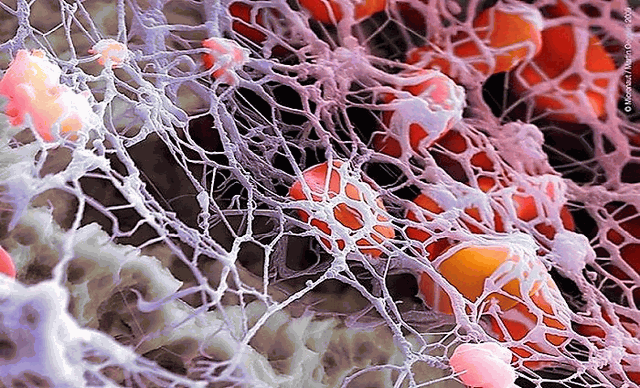 3. Koagulacija
Sastoji se iz četiri faze:
A - Stvaranje aktivatora protrombina (5-8 minuta)
B - Pretvaranje protrombina u trombin (10-15 sekundi)
C - Pretvaranje fibrinogena u fibrin
D - Retrakcija koaguluma
3. Koagulacija
A – Stvaranje aktivatora protrombina
Unutrašnji mehanizam
Spoljašnji mehanizam
Va
Xa
- Eksplozivan (brži)
- Sporiji
Ca++
- Isključivo oštećeno tkivo
FL
- Kolagen i druge strane  površine (zid epruvete)
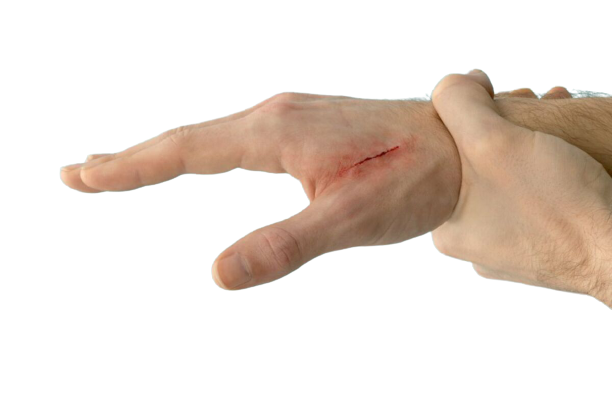 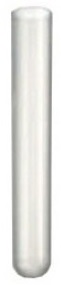 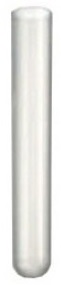 Aktivator protrombina
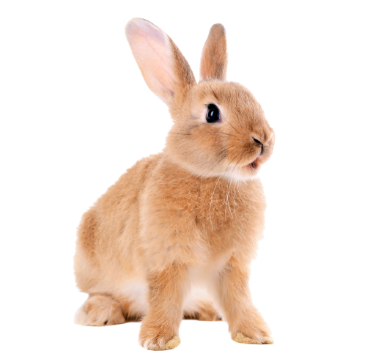 Xa faktor
Va faktor
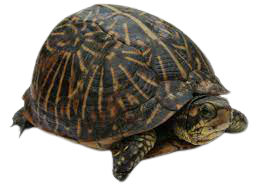 Joni Ca++
Fosfolipidi iz trombocita i tkiva
Spoljašnji mehanizam
Unutrašnji mehanizam
Učestvuju samo sastojci krvne plazme
Potreban faktor iz oštećenog tkiva
Tkivni faktor ili tkivni tromboplastin (III)
Kolagen ili druge strane materije
XII
XIIa
VIIa
VII
XI
XIa
III
IX
IXa
Ca++
VIIIa
VIII
FL iz Tr
Ca++
FL iz Tr
+
Xa
X
PROTROMBIN
TROMBIN
3. Koagulacija
B – Pretvaranje protrombina u trombin
Aktivator protrombina
Va
Xa
Ca++
FL
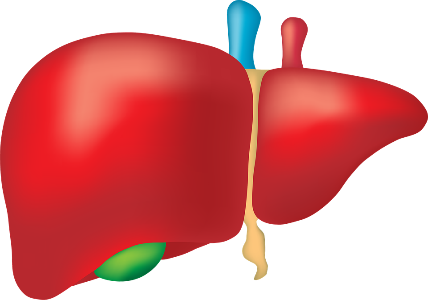 TROMBIN
PROTROMBIN
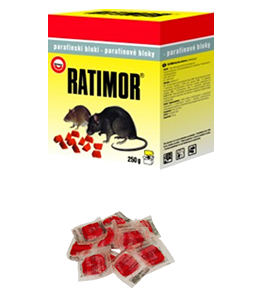 Vitamin K
Deficit vitamina K
Trovanje antikoagulantnim rodenticidima
(psi i mačke)
3. Koagulacija
C – Pretvaranje fibrinogena u fibrin
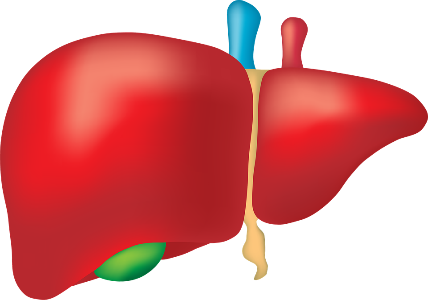 FIBRINOGEN
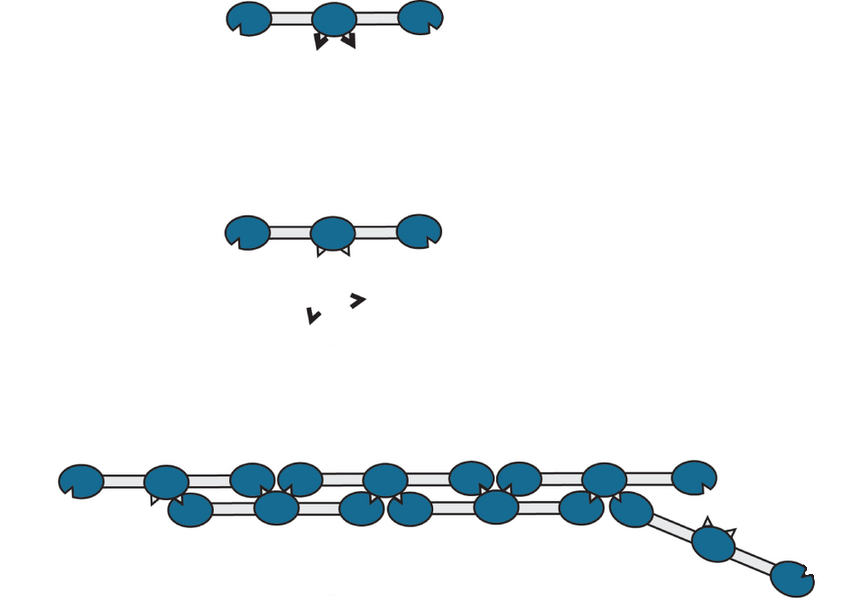 Ne treba Ca++
TROMBIN
FIBRIN MONOMER
Fibrinopeptidi
XIIIa
Ca++
Polimerizacija monomera fibrina
Modifikovano prema Chernysh i sar. (2012)
3. Koagulacija
D – Retrakcija koaguluma
Dešava se nakon 1 sat i rezultira istiskivanjem krvnog seruma.
Neophodni trombociti (sadržne trombastenin) i joni Ca++.
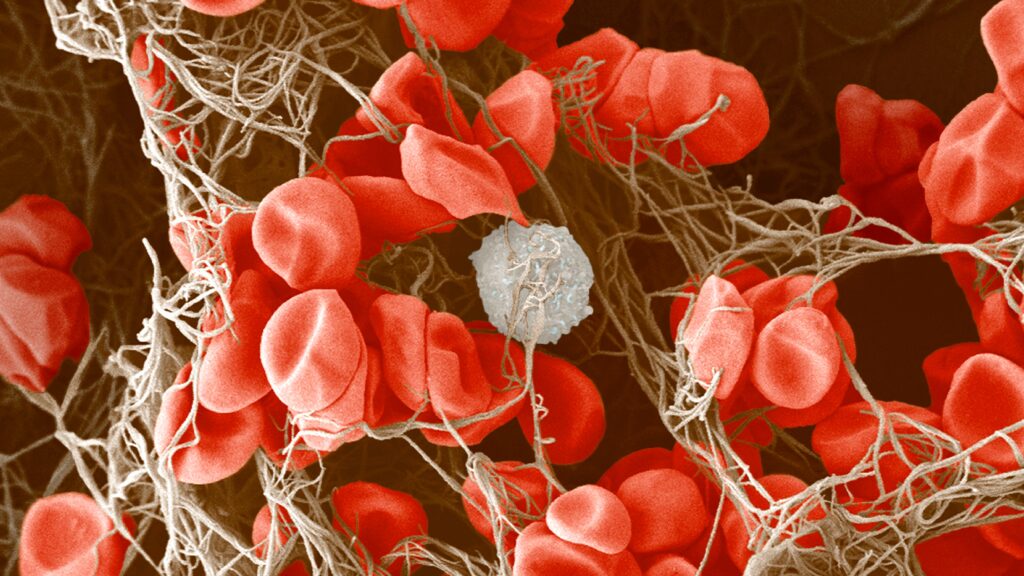 4. Fibrinoliza
Dešava se u narednih 7 – 14 dana uz potpunu regeneraciju zida krvnog suda ili stvaranje ožiljka.
AKTIVATOR PLAZMINOGENA
PLAZMIN
PLAZMINOGEN
D-dimer
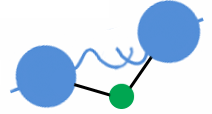 FIBRIN
PROIZVODI RAZGRADNJE
Kalcijum
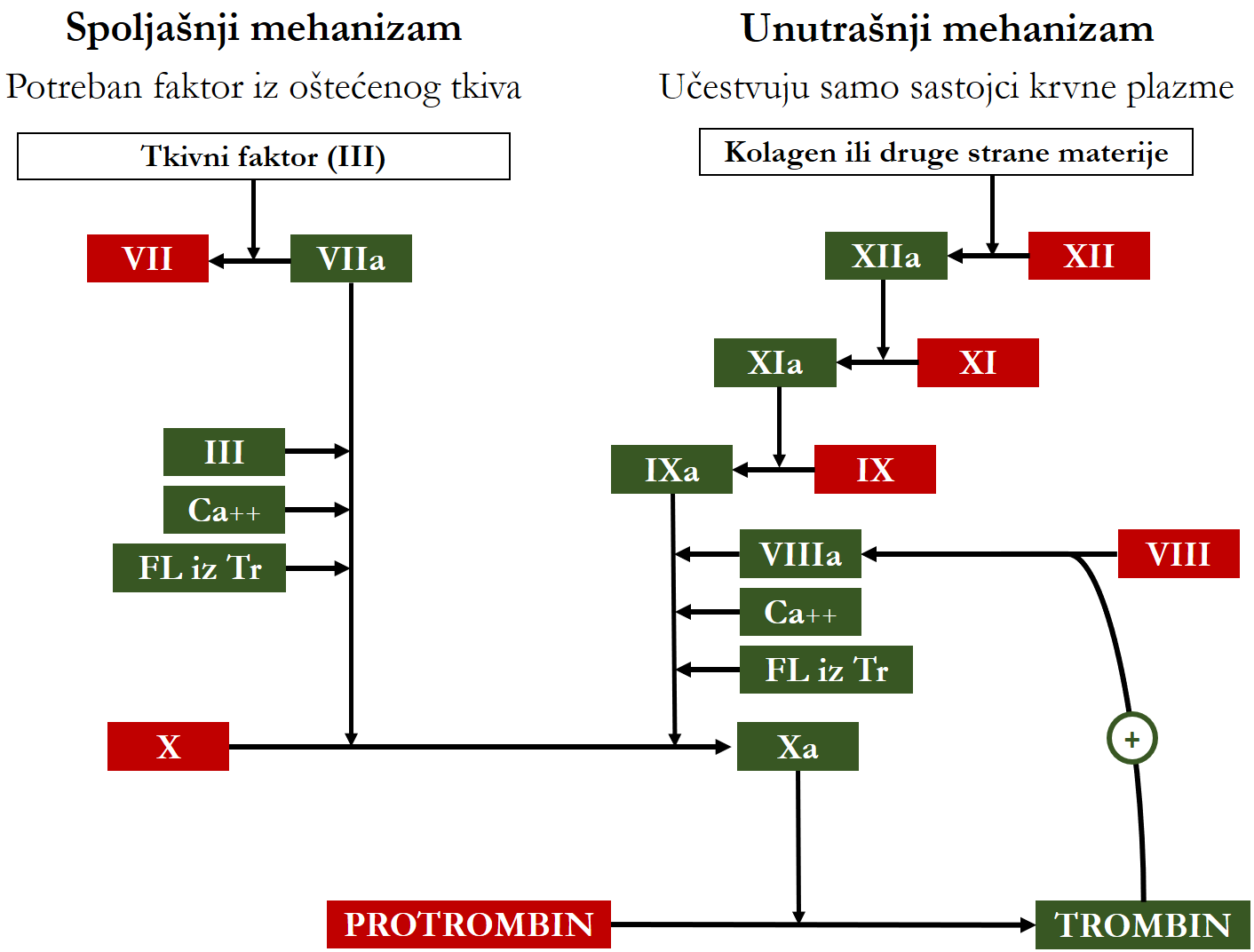 Jonski kalcijum!
Antikoagulaciona sredstva vezuju Ca++ kao nedisosovane soli (citrati) ili nerastvorljive soli (oksalati).
Dokazivanje uticaja kalcijuma na koagulaciju
1-2 kapi 
CaCl2
37 °C
10 – 20 min
37 °C
10 – 20 min
Koagulacija
2 mL
citratne krvi
2 mL
citratne krvi
Koagulacija
+
-
Određivanje vremena koagulacije
Metoda na predmetnom staklu
Metoda po Lee-White-u
Kap krvi na predmetno staklo.
2 mL krvi u epruvetu.
Vodeno kupatilo (37 °C)
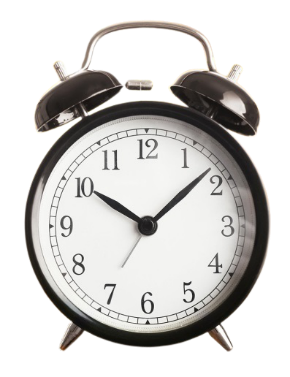 Određivanje vremena krvarenja
Vreme potrebno da se krvarenje zaustavi iz večtački izazvane povrede.
Vreme krvarenja vs. vreme koagulacije?
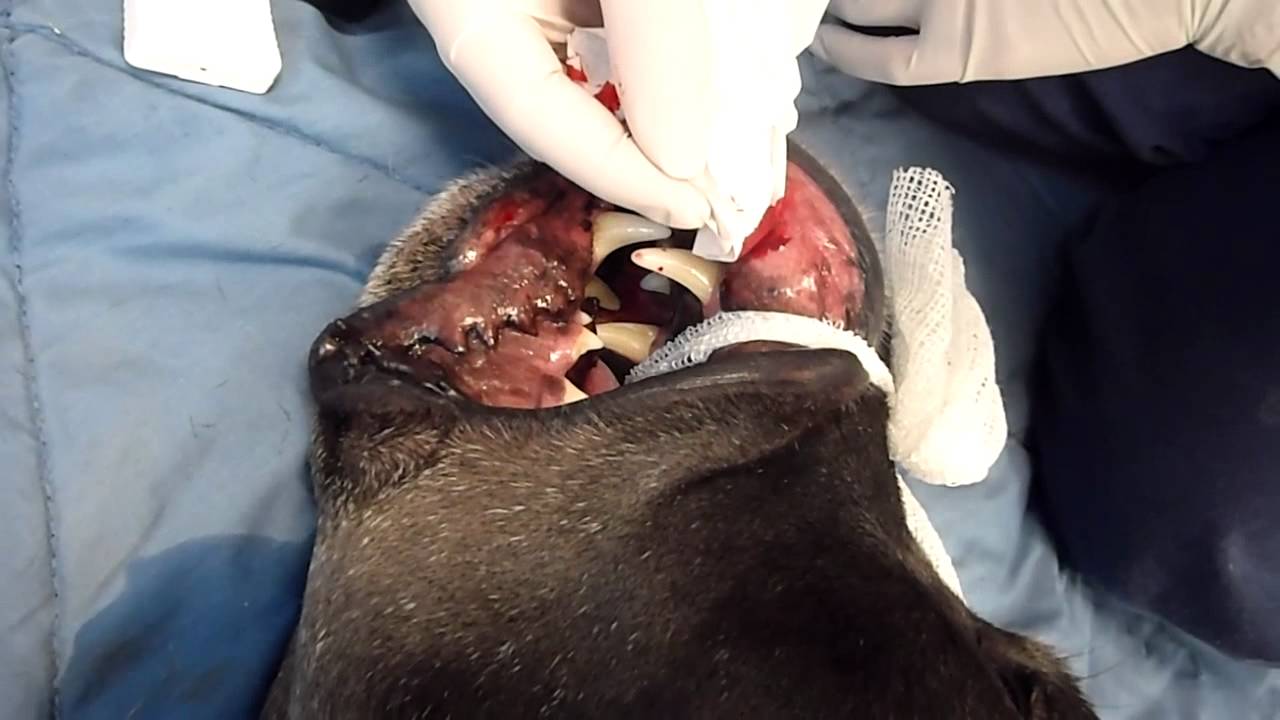 Puferi krvi
0
Puferi su smeše slabih kiselina ili baza i njihovih soli.
Izohidrija
1
2
3
4
7,40
5
7,10
7,80
6
7
8
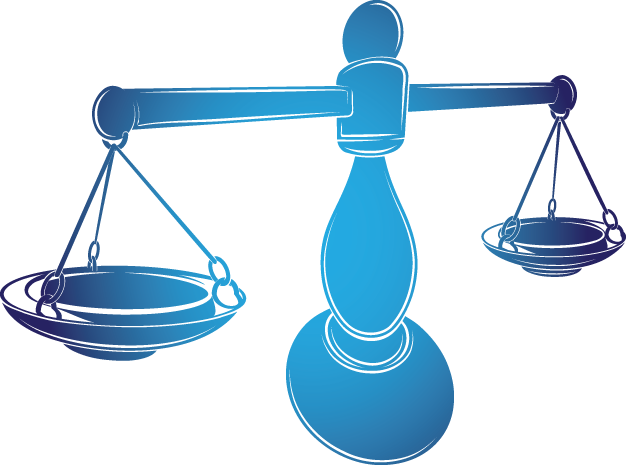 9
10
11
12
13
14
Puferi krvi
Titraciona kriva
pH
Puferski kapacitet
Puferska širina?
7,1
pK=
6,1
Puferska širina
Puferski kapacitet?
5,1
[OH-]
Puferi krvi
Krvna plazma
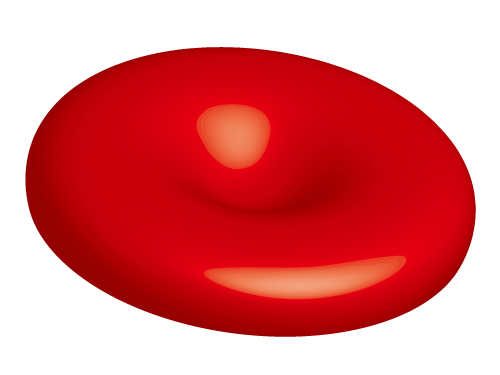 Organski
Neorganski
Proteini
Bikarbonatni
Eritrociti
Fosfatni
Organski
Neorganski
5 %
15 %
Hemoglobin
Bikarbonatni
Fosfatni
80 %
K+
Na+
Bikarbonatni pufer
H2CO3
NaHCO3
H2CO3
NaHCO3
+ HCl
+ NaOH
H2CO3 + NaCl
NaHCO3 + H2O
Bikarbonatni pufer
H+
Cl-
HCO3-
H+
HCO3-
H+
Na+
HCO3-
Disocijacija
Na+
HCO3-
H+
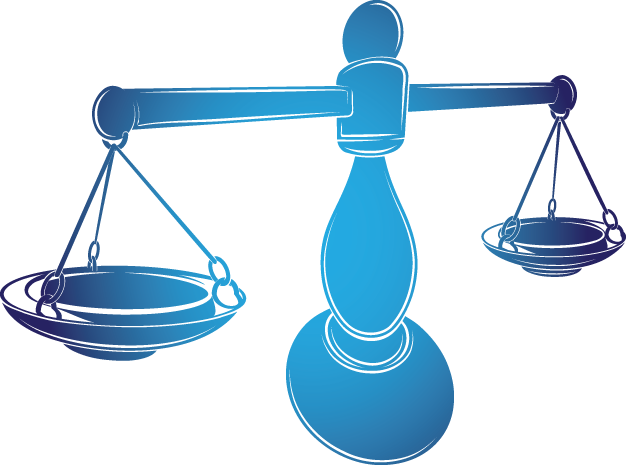 Bikarbonatni puferski sistem
Na+
OH-
1:20
[Speaker Notes: Sa aspekta acido – bazne ravnoteže, nije bitna apsolutna koncentracija konstitutivnih elemenata bikarbonatnog puferskog sistema, već je jedino važan njihov međusoban odnos. 
Bikarbonatni puferski sistem je u direktnoj interakciji sa hemoglobinskim puferskim sistemom, respiratornim sistemom i bubrezima, jer koncentracija ugljene kiseline podleže respiratornoj a koncentracija bikarbonata renalnoj regulaciji.]
Fosfatni pufer
NaH2PO4
Na2HPO4
NaH2PO4
Na2HPO4
+ HCl
+ NaOH
NaH2PO4 + NaCl
Na2HPO4 + H2O
Proteini krvne plazme kao puferi
H2O
OH-
Na+
H+
H+
COO-
NH2
NH3+
H+
[Speaker Notes: Na ovaj način proteini u ICT (uključujući i Hb) i ECT neutrališu višak H+ ili OH-.]
Ispitivanje puferskog kapaciteta krvne plazme i puferske smeše
Titracija sa HCl do pojave crvene boje.
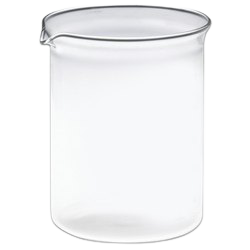 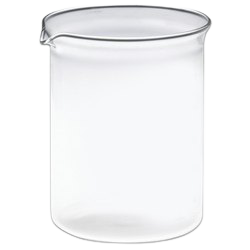 5 mL krvne plazme
5-6 kapi metil-oranž
5 mL smeše neorganskih pufera
1-2 kapi metil-oranž
Zaključak
Za titraciju krvne plazme utroši se značajno veća količina HCl u odnosu na smešu neorganskih pufera zbog puferske uloge proteina krvne plazme.
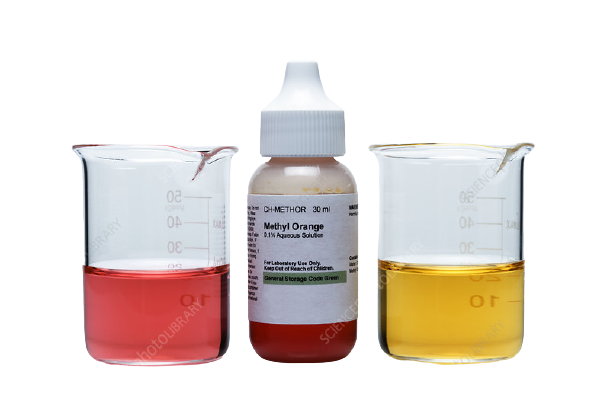 Ključna pitanja i zadaci
Zadatak


Izvesti probu dokazivanja uticaja Ca++ na koagulaciju.
Ispitati puferski kapacitet krvne plazme i puferske smeše.

 Obavezan rezultat u svesci!
Faze hemostaze?
Hemostaza vs. koagulacija?
Faze koagulacije?
Fibrinoliza?
Uticaj Ca++ na koagulaciju krvi?
Puferi krvi?
pH krvi?
Hvala na pažnji!